Literacy/Numeracy 
Made Simple
January 29th, 2013
 4:00 - 5:30 PM EST
Practice
In the Chat Room, please type the name of your organization, your location, and how many people are attending with you today.
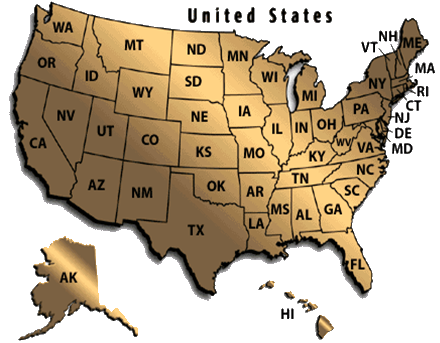 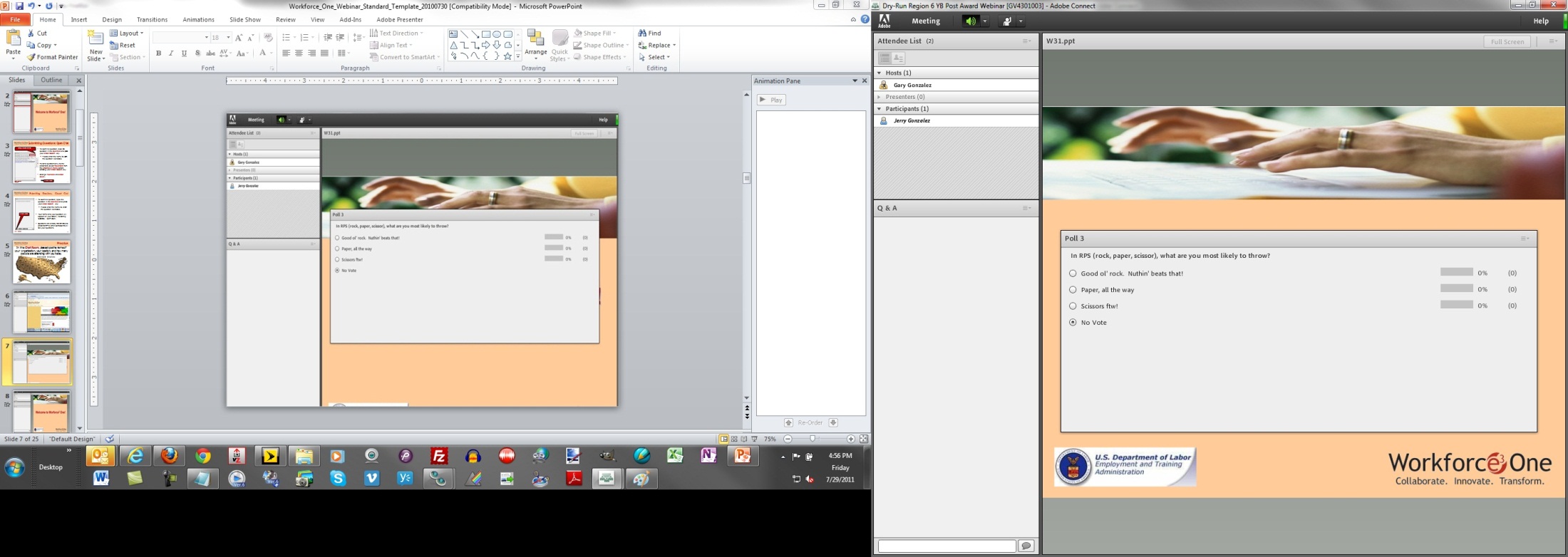 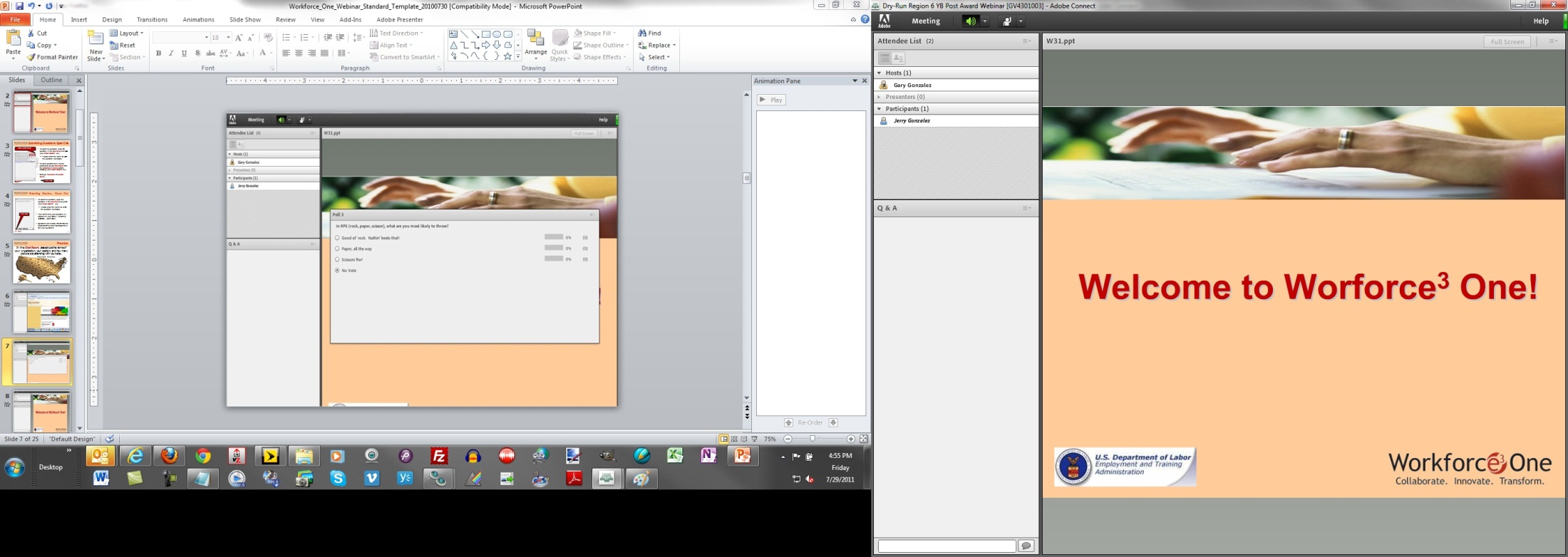 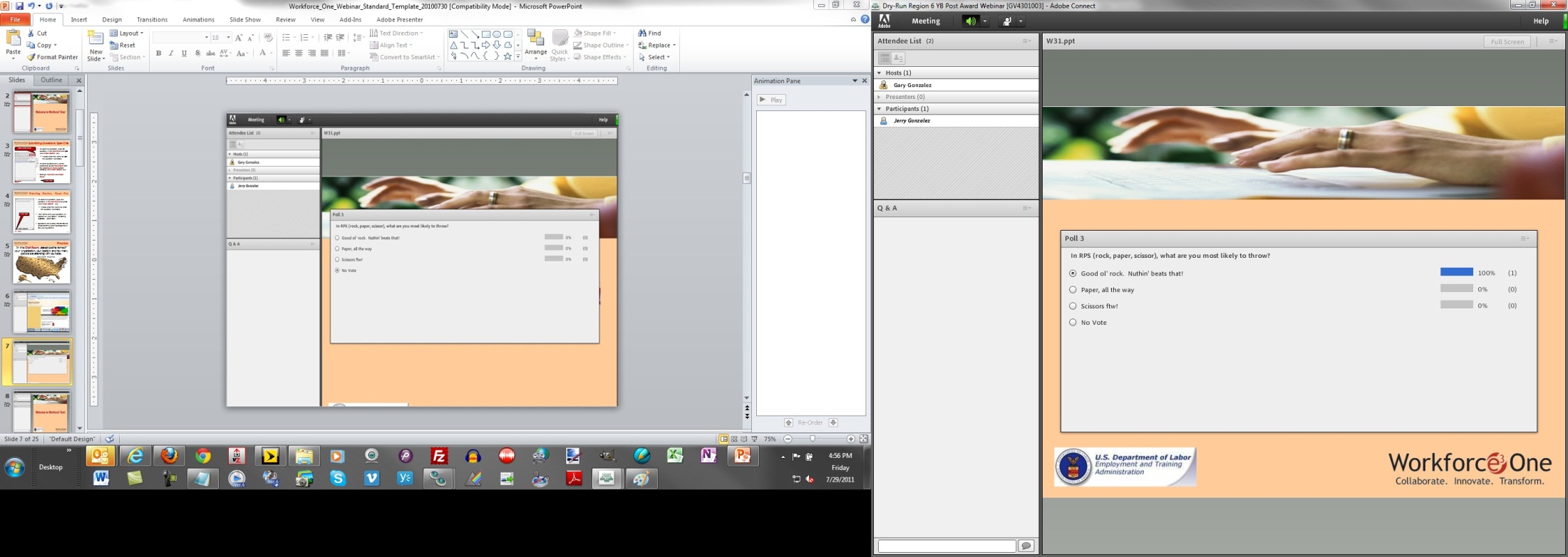 How To Participate in a Poll
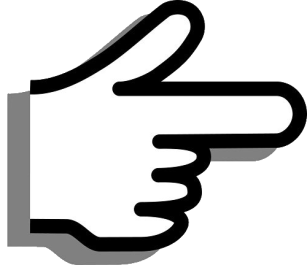 Welcome to Workforce3 One!
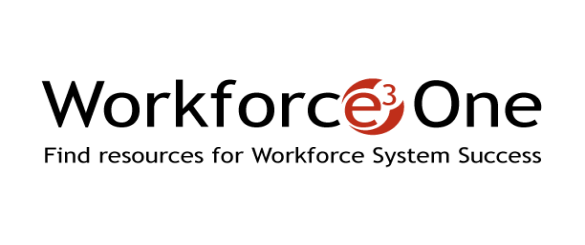 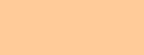 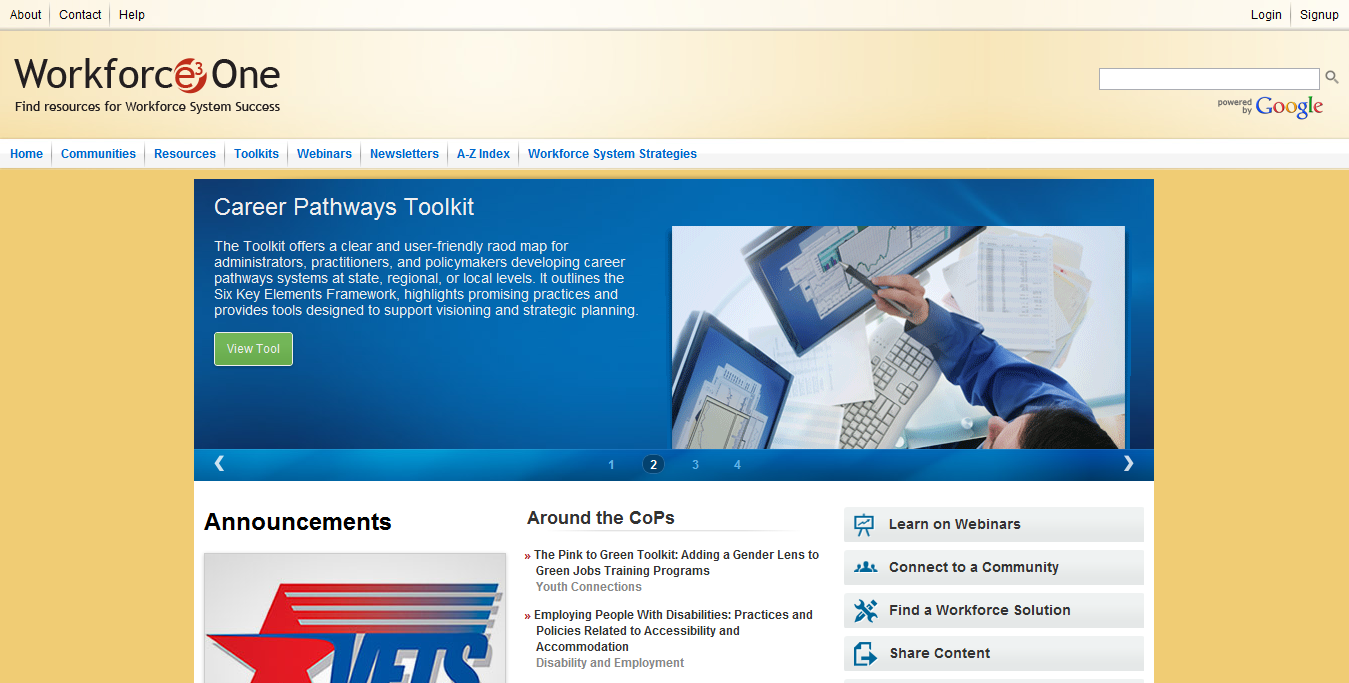 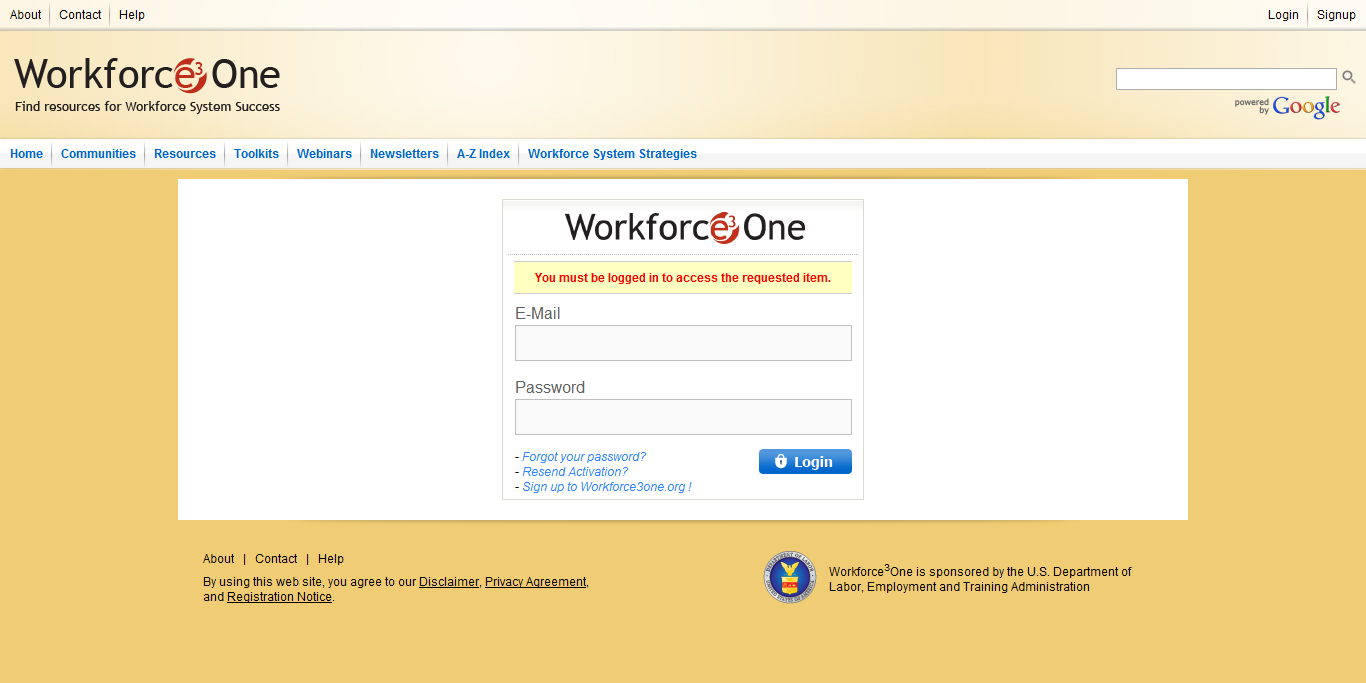 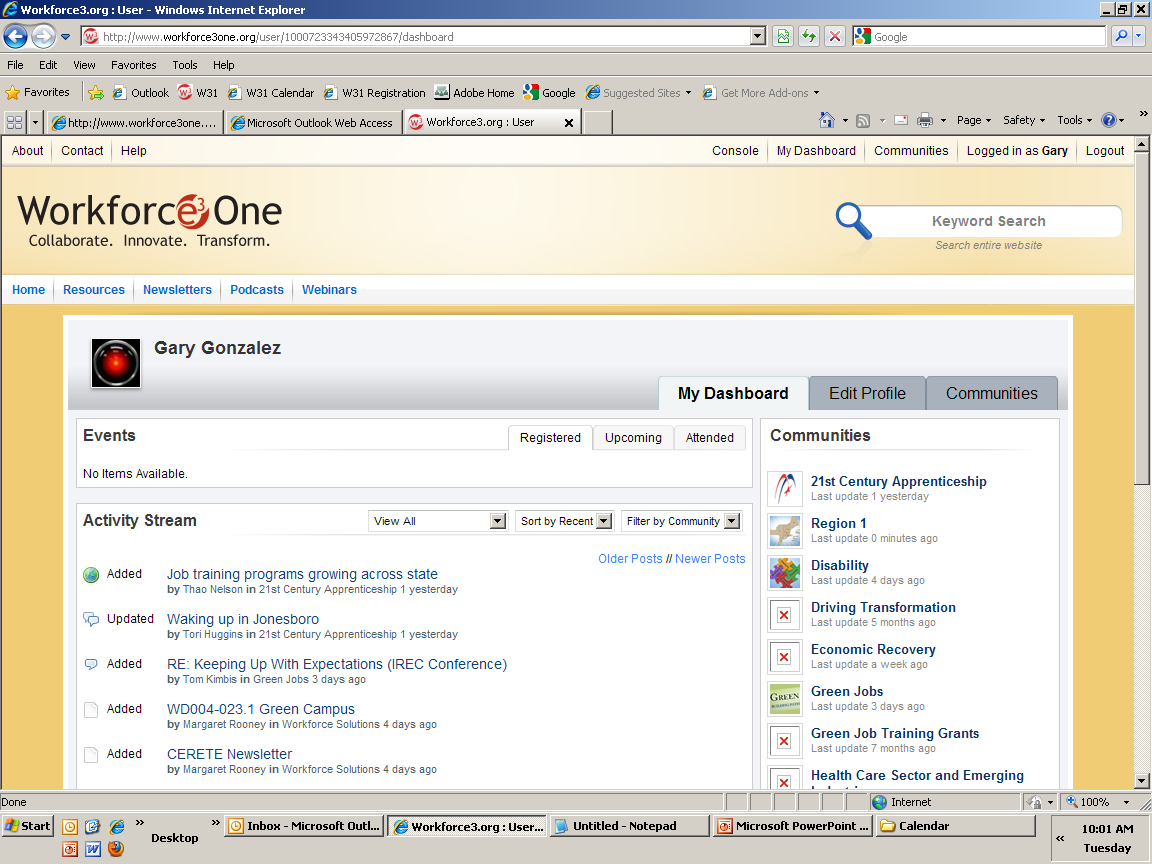 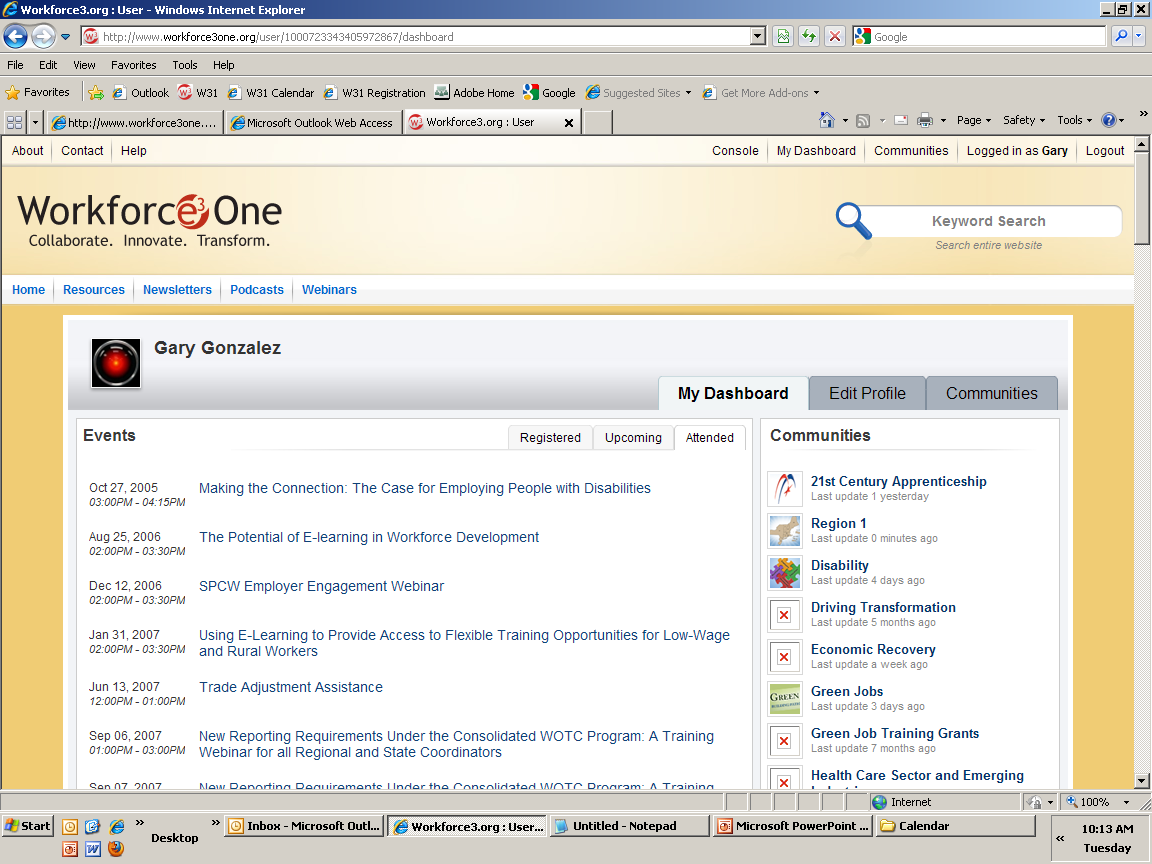 WEBINAR RESOURCES: 
Recordings and transcripts are available within 2 business days after the event.
Access to Webinar Resources
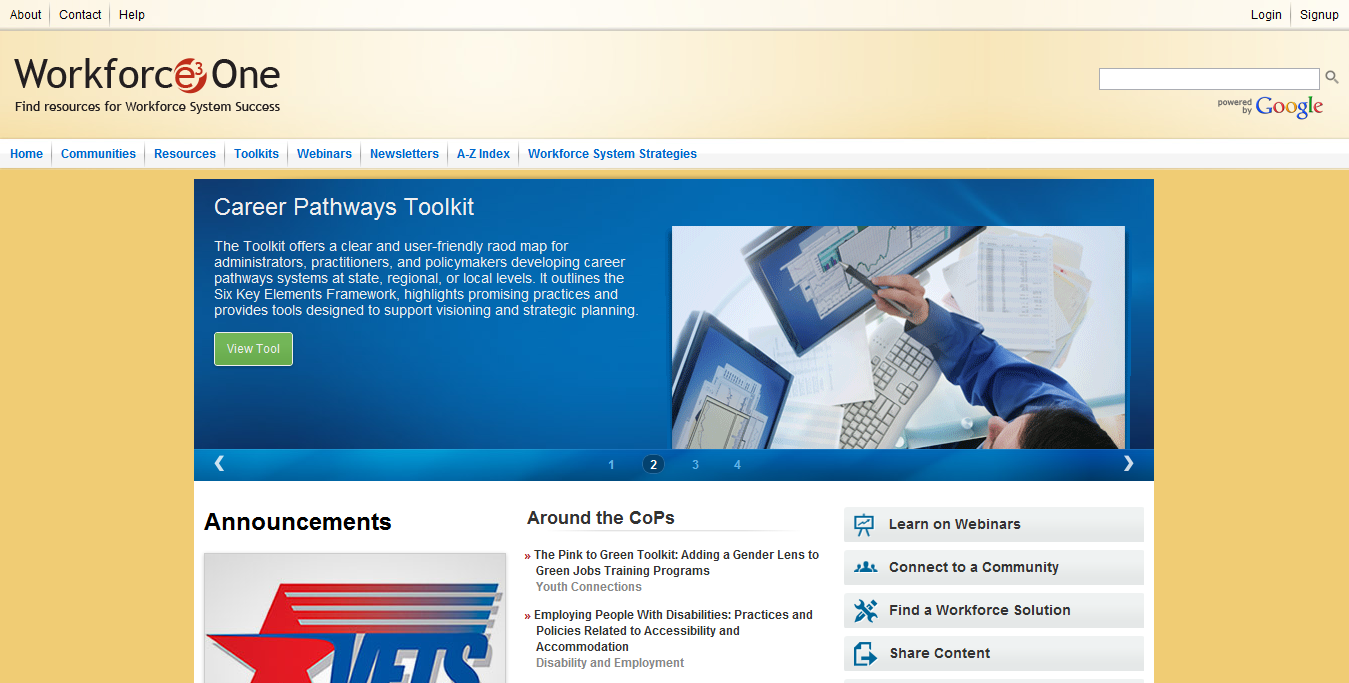 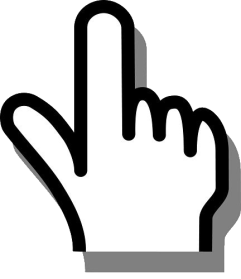 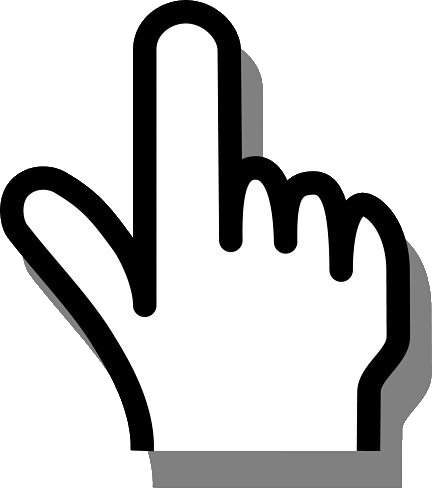 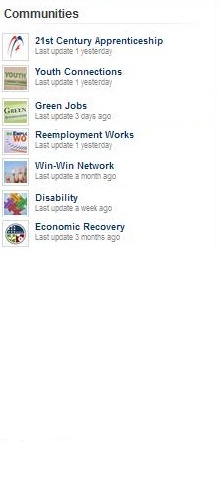 Literacy and Numeracy Gains
Welcome 
Region 1: Holly O'Brien, Regional Administrator
Region 2: Lenita-Jacobs Simmons, Regional Administrator
Region 3: Helen Parker, Regional Administrator
Region 4: Nick Lalpuis, Acting Regional Administrator
Region 5: Byron Zuidema, Regional Administrator
Region 6: Virginia Hamilton, Regional Administrator
Moderator
Evan Rosenberg
Division of Youth Services
Employment and Training Administration
Question 1
My level of understanding and knowledge  of the Literacy/Numeracy Gains measure’s requirements and reporting is:
Expert
Advanced
Intermediate
Novice
None
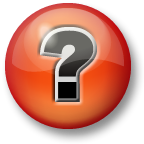 Literacy and Numeracy Gains
Importance of Literacy/Numeracy Gains Measure
Based on PY 2011 WIASRD data, 61.4% of youth exiters were basic skills deficient and 46.3% were out of school.
Both of these numbers are all time highs for WIA Youth.
If youth do not possess basic literacy skills, they will not be successful in the labor market.
It is critical that WIA Youth programs help ensure these youth increase their basic literacy skills.
Literacy and Numeracy Gains
Partnering to Provide Basic Literacy Skills
Leverage Partnerships!
Workforce system does not need to go it alone in providing basic literacy skills training.
The Workforce System can partner with Adult Education System (WIA Title II)
Overlap in populations served 
Title I and II are required to use the same assessments.
Potential Areas for partnership include:
Test Administration Training (Academic Assessment)
Service Delivery Partnership
Data Sharing
Literacy and Numeracy Gains
Literacy/Numeracy Gains National Performance PY 2008 – 2011
Performance has increased each year, but still room for improvement
Literacy and Numeracy Gains
Highlights of Literacy/Numeracy Gains
Only common measure that is not solely exit-based.
Excludes in-school youth and out-of-school youth who are not basic skills deficient.
Includes individuals with learning disabilities.
A positive outcome means the youth must advance one or more Adult Basic Education (ABE) or English as a Second Language (ESL) functioning levels.
Gains can occur in literacy or numeracy (programs can pre-test at different levels in each category).
Educational levels are consistent with Department of Education’s National  Reporting System (NRS).
Literacy and Numeracy Gains
All out-of-school youth must be assessed in basic reading/writing and math.
Pre-testing should occur within 60 days of the first youth program service; can use pre-test from up to six months prior to date of first youth service.
The same standardized assessment must be used for pre- and post-testing.
Youth should be post-tested by the end of one year of participation and compared to pre-test results obtained during initial assessment.
If a youth continues to be basic skills deficient after the first 12 months of participation, they should continue to receive training in literacy and/or numeracy skills.
Youth should be post-tested and included in the measure at the completion of the 2nd year only if they complete two full years in the program.
Presenter
Dave McEachern
Senior Statistician
Command Decisions Systems and Solutions (CDS2)
CDS2 provides consulting services to ETA for report validation and date element validation and the operation and maintenance of DRVS software
Literacy and Numeracy Gains
Official Definition


  Of those out-of-school youth who are basic skills deficient:

# of participants who increase one 
or more educational functioning levels
-------------------divided by--------------------------
# of participants who have completed 
a year in the youth program (i.e., one year 
from the date of first youth program service) 
plus the # of participants who exit before 
completing a year in the youth program
Literacy and Numeracy Gains
The definition looks simple but the reported outcomes depend on several factors. 
The following slides will explain the factors that impact the literacy/numeracy outcome including the participants that make up the numerator and denominator and the constructed variables and WIASRD fields used in calculating the outcome.
Literacy and Numeracy Gains
Reference Documents
TEGL 17-05
http://wdr.doleta.gov/directives/corr_doc.cfm?DOCN=2195  
TEGL 17-05, Change 2
http://wdr.doleta.gov/directives/corr_doc.cfm?DOCN=2759  
TEGL 18-11
http://wdr.doleta.gov/directives/corr_doc.cfm?DOCN=4054  
WIASRD
http://www.doleta.gov/performance/pfdocs/Edit_Checks_Website_051210.pdf
WIASRD ELEMENTS
WIASRD ELEMENTS
WIASRD ELEMENTS
19
WIASRD ELEMENTS
WIASRD ELEMENTS
WIASRD ELEMENTS
WIASRD ELEMENTS
Denominator Variables
The denominator includes every participant and exiter that  meets the criteria to be counted in literacy/numeracy measure during the report period.
The specifics:
Denominator Variables
Count of Unique records where Youth
Date of First Youth service ( WIASRD 306) is not null and age based on Date of Birth (WIASRD 102) compared to Date of First Youth Service (WIASRD 306) is =>14 and <22.
Date of Program Participation (WIASRD 302) is not a factor in determining age.
If Date of First Youth Service is 2/15/10, then the birth date must be on or before 2/15/96 or after 2/15/88.
Denominator Variables
(AND) SCHOOL STATUS AT PARTICIPATION >= 3
WIASRD Element 129 = 3, 4, or 5
In-School Post HS Attending
Not Attending School or H. S. Dropout
Not Attending School, High School Graduate
(And) BASIC   LITERACY   SKILLS   DEFICIENCY 
WIASRD Element 130 = 1
Record 1 if the participant is a person who computes or solves problems, reads, writes, or speaks English at or below the 8th grade level or is unable to compute or solve problems, read, write, or speak English at a level necessary to function on the job, in the individual's family, or in society.  In addition, states and grantees have the option of establishing their own definition, which must include the above language.  In cases where states or grantees establish such a definition, that definition will be used for basic literacy skills determination.
The youth is an out of school youth for reporting purposes as defined in TEGL 14-00:  An out of school youth is either not attending school or attending post secondary school and is basic skills deficient as indicated by WIASRD Element 130.
Denominator Variables
(And) Date of First Youth Service =>Lit-Num Start Date
The youth first received youth funded services after the date the state first began to report literacy-numeracy measure.  While no longer in play, it is still included as a variable to allow reproduction of older reports (PY06 - PY09).
(And) Basic Skills Deficient
As defined by the pre-test (WIASRD 706)  or post test (WIASRD 709 or 712)
If 130 is 1, but the pre-test EFL is 7 or 8 (706 > 6) or a post test EFL is 7 or 8 (709 or 712 > 6), Youth is not BSD for the measure and is excluded.
States must ensure that all out of school youth identified as Basic Skills Deficient have a pre-test recorded.  Failure to pre-test automatically includes the youth in the denominator, but excludes the youth from the numerator.  However if all reported pre-tests are EFL 7 or higher the youth is excluded from the measure even if 130 = 1.
Denominator Variables
Plain English Denominator
No Recorded Pre-Test Results = No Success
If the youth is basic skills deficient without pre-test results, the youth will count as a negative outcome for the measure.
TIP: Record all test results!
Denominator Variables
(And) End of the current participation year is within the reporting period
Date of First Youth Service (WIASRD 306) + 365 is within the specified reporting cohort.
Date of First Youth Service + 1 year is the Anniversary Date.
If the Date of First Youth Service is 2/15/2010, the Anniversary Date is 2/15/2011. 
(And) End of the current participation year =< end of participation year #3
Date of First Youth Service + 1095 is > the start date of the cohort.
Defines the end point for the measure as youth are excluded after the third anniversary date even if they are still basic skills deficient.
Date of First Youth Service + 3 years is the third Anniversary Date.
If the Date of First Youth Service is 2/15/2010, the third Anniversary Date is 2/15/2013.
Denominator Variables
(And) Date of Exit is null
WIASRD 303 is null
(Or) Date of exit > end of current participation year
WIASRD 303 > WIASRD 306 + 365
(Or) Date of Exit <= end of participation year #1
Only those that exit prior to the first anniversary date are included in the measure.  Exiting prior to the second or third anniversary excludes you from the measure.
(And) End of Participation Year #1 is within the reporting period
WIASRD 303 < WIASRD 306 + 365 and WIASRD 306 + 365 is within the reporting period.
Inclusion in the denominator is always based on the anniversary date being in the cohort.  Those that exit prior to the first anniversary date are not included in the cohort until the first anniversary of the date of first youth service.
Denominator Variables
If Date of First Youth Service is 2/15/2010, then the first anniversary is 2/15/2011, the second is 2/15/2012 and the third is 2/15/2013.
The second participation year begins 2/16/2011 and the third begins 2/16/2012.
The out of school youth's exit date must be prior to the first anniversary or after the second or third anniversary.
Exit dates that fall between the first and second anniversary dates or second and third anniversary dates exclude the OSY from the measure even if a gain is attained.
2/15/2011, 2/15/2012 and 2/15/2013 must be in the reporting cohort for the result to be included in the denominator or numerator.
Denominator Variables
Plain English Denominator
Everyone counts in the first year.
Youth still receiving services at the first year anniversary AND the youth who exited are included.
Only youth celebrating an anniversary are in the measure for Year 2 and Year 3. 
Youth who exit during the second or third year don’t count. 
TIP:  Remember anniversaries!
Denominator Variables
(And) Other reason for exit (WIASRD 327) is null
Participant has not exited
(Or) Other reason for exit (WIASRD 327) = 00
Participant has exited, but not for one of the enumerated other reasons 
(Or) Other reason for exit (WIASRD 327) = 98
Participant has retired
Each listed code, null, 00 or 98 includes the youth in the measure after exit.  All other codes exclude the youth from the measure.
Denominator Variables
Plain English Denominator 
There are very few ways to be excluded from performance.  Follow the WIA exclusions outlined in TEGL 17-05 (institutionalized, health issue, etc.) 
TIP:  When in doubt, the youth probably count!
Numerator Variables
The numerator is created using all of the elements used in the denominator except the numerator checks for a valid post test and that the difference between the pre-test and the post-test EFL results in a gain.
Numerator Variables
Count of unique records where Youth
(And) SCHOOL STATUS AT PARTICIPATION >= 3
(And) BASIC   LITERACY   SKILLS   DEFICIENCY
(And) Date of First Youth Service =>Lit-Num Start Date
(And) Basic Skills Deficient
(And) End of the current participation year is within the reporting period
(And) End of the current participation year =< end of participation year #3
Numerator Variables
(And) Pre-test educational functional level is not null
WIASRD 706 must have a valid pretest result
(And) A successful post-test completion date >= the start of the current participation year
WIASRD 707, 710 or 713 post test date must be on or after the start of the participation year
(And) Successful post-test completion date <= the end of the current participation year
WIASRD 707, 710 or 713 post test date must be on or before the end of the participation year and or before the exit date if exit is within the first participation year.
Numerator Variables
If the date of first youth service is 2/15/10, then in addition to the pretest existing, the pretest must be dated prior to 2/15/11.
The successful post test must be on or after 2/15/10 and on or before 2/15/11 for the first year.
The successful second post test must be on or after 2/16/11 or on or before 2/15/12 and the exit after 2/15/12.
The successful third post test must be on or after 2/16/12 or on or before 2/15/13 and the exit after 2/15/13.
Numerator Variables
(And) Date of Exit is null
(Or) Date of exit > end of current participation year
(Or) Date of Exit <= end of participation year #1
(And) End of Participation Year #1 is within the reporting period
Numerator Variables
(And) Other reason for exit (WIASRD 327) is null
(Or) Other reason for exit (WIASRD 327) = 00
(Or) Other reason for exit (WIASRD 327) = 98
Numerator Variables
To summarize, these are the additional variables used in the numerator and determine if a gain has occurred with the participation year.
(And) Pre-test educational functional level is not null
WIASRD 706 must have a valid pretest result
(And) A successful post-test completion date >= the start of the current participation year
WIASRD 707, 710 or 713 post test date must be on or after the start of the participation year
(And) Successful post-test completion date <= the end of the current participation year
Numerator Variables
Plain English Numerator 
Numerators are the successful Youth!
Youth can only be a success if the POST-TEST shows a gain of at least one EFL.  
TIP:  Post-test and RECORD the results!
Constructed Variables
Numerator and Denominator Variables are further defined by Constructed Variables.
Youth
Basic Skills Deficient
Start of Participation Year, End of Participation Year and Current Participation Year
 Successful Post-Test Completion Date
Constructed Variables must loop through each of the three possible functional areas.
Constructed Variables
Youth
Unique records where date of first youth service (WIASRD 306) is not null
(And) Date of first youth service – date of birth (WIASRD 102) => 14
(And) Date of first youth service – date of birth < 22
Constructed Variables
Basic Skills Deficient 
Educational Functional Levels
The EFL ranges for Literacy/Numeracy originally defined in TEGL 17-05, change 1 were updated in TEGL 17-05, change 2.
A youth must be EFL level 7 or 8 to be considered no longer basic skill deficient.
TEGL 17-05 
Change 2 
 New EFL
TEGL 17-05 
Change 1 
Old EFL
ABE
ESL
Basic Skills Levels
1
1
Beginning ESL Literacy
2
Low Beginning ESL Literacy
3
Beginning ABE Literacy
High Beginning ESL Literacy
4
2
Beginning Basic Education
Low Intermediate ESL
5
3
Low Intermediate Basic Education
High Intermediate ESL
6
4
High Intermediate Basic Education
Advanced ESL
7
5
Low Adult Secondary Education
Exit ESL
Not Basic Skills Deficient
8
6
High Adult Secondary Education
Constructed Variables
Basic Skills Deficient
Constructed Variables
Basic Skills Deficient
Educational Functional Level 1, 2 or 3 <= 6
(or) Educational Functional Level 1, 2, and  3 =  null
Youth must either be pre-tested as EFL (WIASRD 706 and subsequent) 6 or less or be identified as basic skills deficient because 130 = 1. 
If each EFL is > 6, then 130 is ignored.
If 130 = 2, but any EFL is <= 6, then 130 is ignored.
Constructed Variables
Basic Skill Deficient
Date administered post-test #1 < start of the current participation year
(And) Educational functional level post-test #1 > 0
(And) Education functional level post test <= 6
This checks to make sure that the youth is still BSD.  If any post test has an EFL of 7 or 8, youth are excluded for that functional area.
Constructed Variables
Basic Skills Deficient
The criteria established for post test 1 is applied to post-test 2 to determine if the Youth is still BSD after post test #2.
Post test 3 is not evaluated in this manner because Youth are not post-tested after their third year of participation.
This same criteria is applied to the second functional area (post-tests 4 and 5) and the third functional area (post-tests 7 and 8).
Constructed Variables
Plain English Constructed Variables  
There are triple checks to ensure that the right participants are in the measure.
To stay in the measure for the next round, a youth must still be BSD in one functional area.
To be excluded for the next round, a youth must no longer be BSD in any functional area.
TIP:  Know the RESULT! 
No matter what you check after the pre-test, a youth’s results determines BSD for this measure
Constructed Variables
Lit-Num Start Date
This constructed variable is no longer used since all Youth who were initially registered in PY 2006 have either exited from services or completed their third participation year.
It is retained only for historical reports.
Constructed Variables
Current Participation Year
 Year #1:
Start of Participation Year#1 = Date of First Youth Service (2/15/10)
End of Participation Year#1 = Date of First Youth Service + 1 Year (2/15/11)
Year #2:
Start of Participation Year#2 = Date of First Youth Service + 1 Year + 1 Day (2/16/11)
End of Participation Year#2 = Date of First Youth Service + 2 Years (2/15/12)
Year #3:
Start of Participation Year#3 = Date of First Youth Service + 2 Years + 1 Day (2/16/12)
End of Participation Year#3 = Date of First Youth Service + 3 Years (2/15/13)
Constructed Variables
Current Participation Year
If end of participation year #1 >= start of the reporting period and end of participation year #1 =< end of the reporting period then set start of current participation year = start of participation year #1 and end of current participation year = end of participation year #1
If end of participation year #2 >= start of the reporting period and end of participation year #2 =< end of the reporting period then set start of  current participation year = start of participation year #2 and end of current participation year = end of participation year #2
If end of participation year #3 >= start of the reporting period and end of participation year #3 =< end of the reporting period then set start of current participation  year = start of participation year #3 and end of current participation year = end of participation year #3
The current participation year establishes the one year period for which results are being calculated.
Constructed Variables
Successful Post-Test Completion Date
Set successful post-test completion date = date administered post-test (Year #1) where educational functional level (Year #1) minus educational functioning level > 0 and educational functioning level =< 6
This sets the post test completion date equal to the date the post test was administered where the EFL for the first post test is greater than the EFL for the pre-test and the youth was BSD in the first functional level.
Constructed Variables
Successful Post Test Completion Date
(And) Date of exit is null
(Or) Date of exit => Date administered post test (Year #1)
No exit date or the post test was prior to the exit date if the participation year is Year #1.
(And) Date administered post-test (Year #1) => date of first youth service and date administered post-test (Year #1) =< end of participation year #1
The post-test is within the first year of that the youth is in the program.
Constructed Variables
Successful Post-Test Completion
(And) End of the participation year #1 >=start of the report period
(And) End of the participation year #1 =< end of the report period
The end of the first participation year is within the report period.
Exit date is not the end of the participation year even when exit occurs during the first year of participation.
This process repeats for each year and each post test until the third year of participation is complete.
Calculation Process
Three functional areas are available
Each Area with one pre-test and up to three post-tests
The calculation process must evaluate each functional area distinctly.
If one area shows a gain, the record is included in the numerator.
Calculation Process
All areas must be have an EFL > 6 to not be in the denominator.
Failure to post-test or post-test within the participation year is a negative outcome.
Bottom Line
Youth only have to increase one EFL in any functional area to be a success.
Achieve over 6 in a functional area and the youth is no longer BSD in that area. Congratulations!
TIP: Testing results and dates are the way to success. 
Test before the anniversary and watch the results! One gain gets you a success!
Putting It Together
Seven new youth participants
Christina is a 17 year old high school drop out who is basic skills deficient as identified in 130.
Lane is a 20 year old high school graduate attending post secondary and is basic skills deficient as identified in 130.
Denise is a 19 year old high school graduate who is basic skills deficient as identified in 130.
Maria is a 21 old high school drop out who is basic skills deficient as identified in 130.
Ed is a 16 year old high school drop out who is not basic skills deficient as identified in 130.
Keith is a 21 year old high school graduate who is basic skills deficient as identified in 130.
Ryan is a 16 year old attending secondary school who is basic skills deficient as identified in 130.
Who is included in the measure?
Based on the listed information all are included except Ed who has 130 = 0 and Ryan who is an in-school youth.
Putting It Together
Christina, Lane, Denise and Keith all take the pre-test in Reading and Math with the following results.
Christina: Math EFL 8, Reading EFL 8
Lane: Math EFL 4, Reading EFL 7
Denise: Math EFL 5, Reading EFL 3
Keith: Math EFL 7, Reading EFL 3
Maria does not pre-test.
Who is included in the measure?
All are included except Christina whose test results were greater than EFL 6.
Putting It Together
Date of first you service for Lane, Denise, Maria and Keith is 2/15/10.  All take the first year post-tests except Maria with the following results.
Lane: Pre-Math EFL 4 – Post Math EFL 4, Pre-Reading EFL 7
Date of Successful Post Test: 2/12/11 
Denise: Pre-Math EFL 5 – Post-Math EFL 6, Pre- Reading EFL 3 – Post-Reading EFL 3
Date of Successful Post Test 2/01/11
Keith: Pre-Math EFL 7, Pre-Reading EFL 3 – Post-Reading EFL 4
Date of Successful Post-Test 12/11/10 and Date of Exit 12/12/10
Question 2
Who is included in the denominator?
All
Keith, Denise and Lane
Maria and Keith
Just Lane
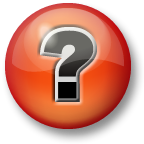 Putting It Together
Who is included in the denominator?
A. All
All are in the denominator when 2/15/11 is included in the cohort for the measure, which is the PY10 annual report and the 3/31/11 quarterly report.
Question 3
Who is included in the numerator?
All
Keith and Denise 
Maria and Keith
Just Lane
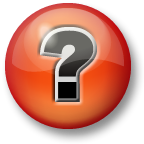 Putting It Together
Who is included in the numerator?
B. Keith and Denise 
Denise is included for an EFL gain in Math.
Keith is included for an EFL gain in Reading.
Lane is not included because no EFL gain occurred.
Maria is not included because of no pretest or post test.
Putting It Together
Lane and Denise enter a second participation year starting 02/16/2011.  Both take the second year post-tests with the following results.
Lane: 1st Post-Math EFL 4 – 2nd Successful post Math EFL 5
Date of Successful Post Test: 2/12/12 
Denise: 1st Post-Math EFL 6 – 2nd Successful Post-Math EFL 7, Pre- Reading EFL 3 – Post-Reading EFL 3
Date of Successful Post Test 1/04/12; Date of Exit 01/05/12
Question 4
Who is included in the denominator?
Both Lane and Denise
Lane
Denise
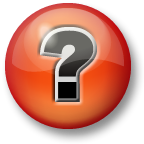 Putting It Together
Who is included in the denominator?
B. Lane
Only Lane is in the denominator when 2/15/12 is included in the cohort for the measure, which is the PY11 annual report and the 3/31/12 quarterly report.
Denise is excluded because she exited during the second year of participation .
Question 5
Who is included in the numerator?
Lane 
No one
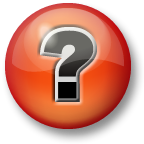 Putting It Together
Who is included in the numerator?
A. Lane 
Lane is included because an EFL gain occurred in Math.
Putting It Together
Lane enters a third participation year starting 02/16/2012.  She takes the third year post-test with the following results.
Lane: 2nd Post-Math EFL 5 – 3rd Successful post Math EFL 6
Date of Post Test: 2/17/12
Putting It Together
Who is included in the denominator?
Lane is in the denominator when 2/15/13 is included in the cohort for the measure, which is the PY12 annual report and the 3/31/13 quarterly report.
Who is included in the numerator?
Lane is excluded because the Post Test date is after the anniversary date.
Calculation Process Issues
Post test results cannot be included in the WIASRD until the participation year end date is within the report period.
For youth with a FDYS of 7/1/2011 to 6/30/2012, only show 1 post-test.  If the youth has a year 2 post-test, remove it from the extract file.
For youth with a FDYS of 7/1/2010 to 6/30/2011, only include year 1 and year 2 post-tests.  If the youth have a year 3 post-test, remove it from the extract file.
For youth with a FDYS of 7/1/2009 to 6/30/2010, all post-test can be included in the extract file.
Calculation Process Issues
If any functional area shows a post-test EFL > 6, but another area is still BSD, any gains in the areas that are still BSD are not included in the numerator.
If functional area 1 (702 – 715) has any post-test with an EFL > 6, but functional area 2 (716 – 729) is still indicating an EFL > 6, even when a gain is recorded in a post-test for functional area 2, the youth will only be in the denominator and not the numerator.  Functional area 1 must be removed from the file extract to correctly process functional area 2.
Calculation Process Issues
Example:
Functional Area 1
Post test year #1 EFL >6 (709).  No longer in measure for Functional Area 1


Functional Area 2
Post test year #2  EFL is a gain from post test year #1
Calculation Process Issues
Pre-test = 5, Post-Test #1 = 3, Post-Test #2 = 4, results in a gain for participation year #2.
Question 6
After the presentation, my level of understanding and knowledge  of the Literacy/Numeracy Gains measure’s requirements and reporting is:
Expert
Advanced
Intermediate
Novice
None
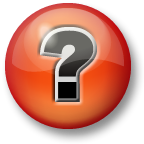 Question and Answer Period
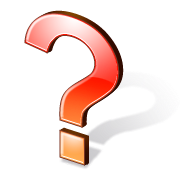 Please enter your questions into the Chat Room!
For more information about the Workforce Investment System:
Visit www.careeronestop.org
Call 1-877-US2-JOBS
THANKS!
www.workforce3one.org